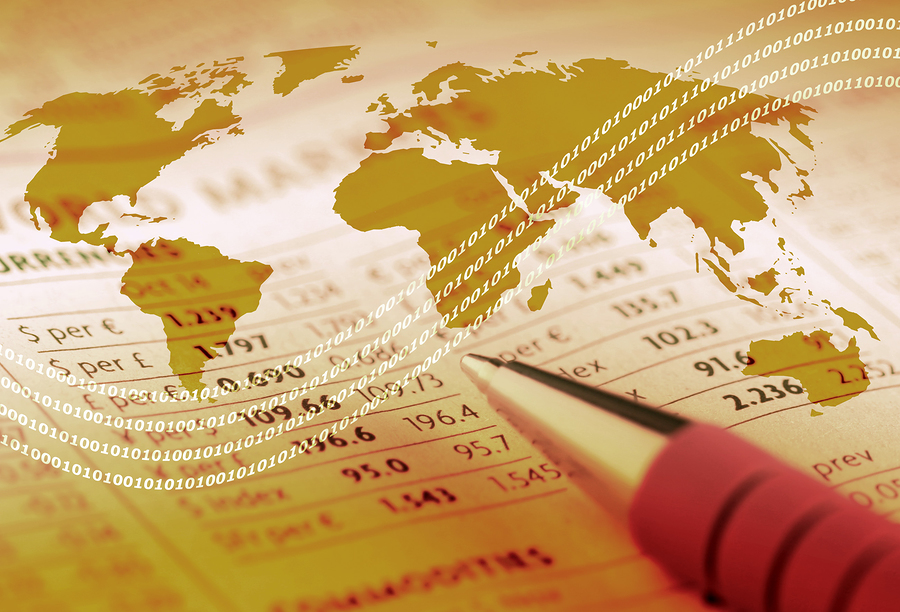 Государственное профессиональное автономное Образовательное учреждение Краснодарского края«Новороссийский колледж строительства и экономики»Презентация на тему:Культура и традиции Кубанского казачестваДля специальностей  « Социально – экономических дисциплин»
Тема: Перспективы       развития РФ в  современном мире

                                                                 Преподаватель Р. А. Андреева
                                                                                   
                                                                                                        НКСЭ
ТЕМА:  ПЕРСПЕКТИВЫ РАЗВИТИЯ РФ  В СОВРЕМЕННОМ МИРЕ
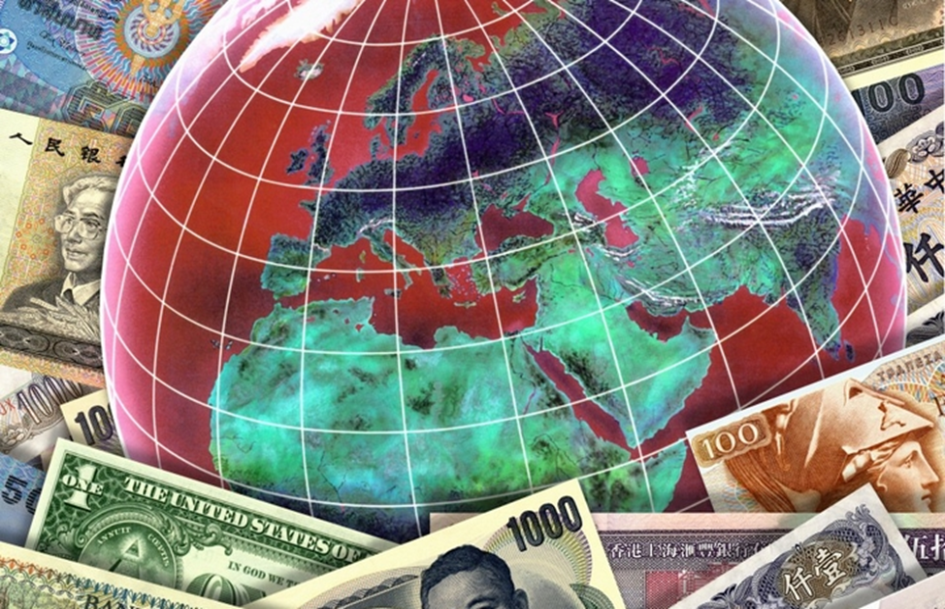 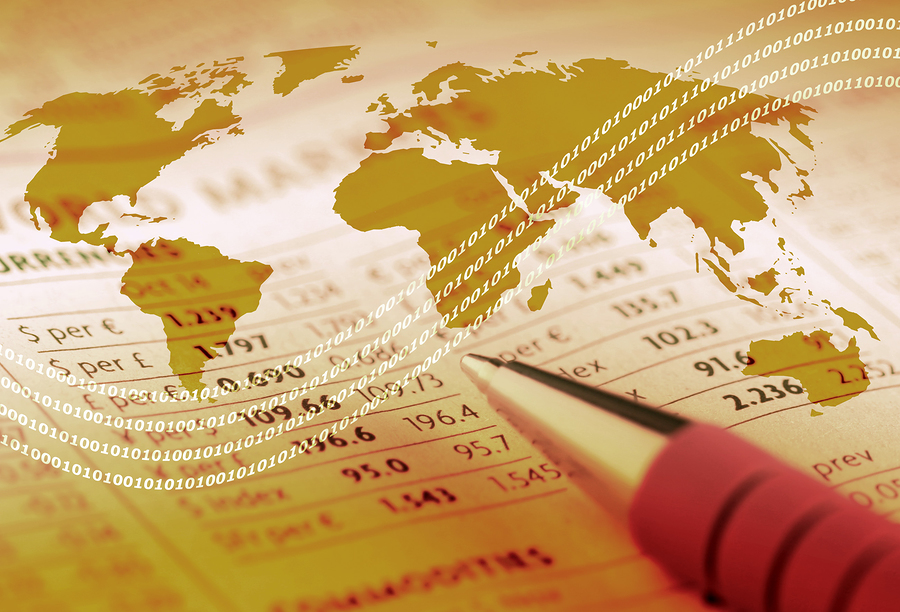 ЦЕЛЬ:        дать оценку важнейших событий  развития современной России
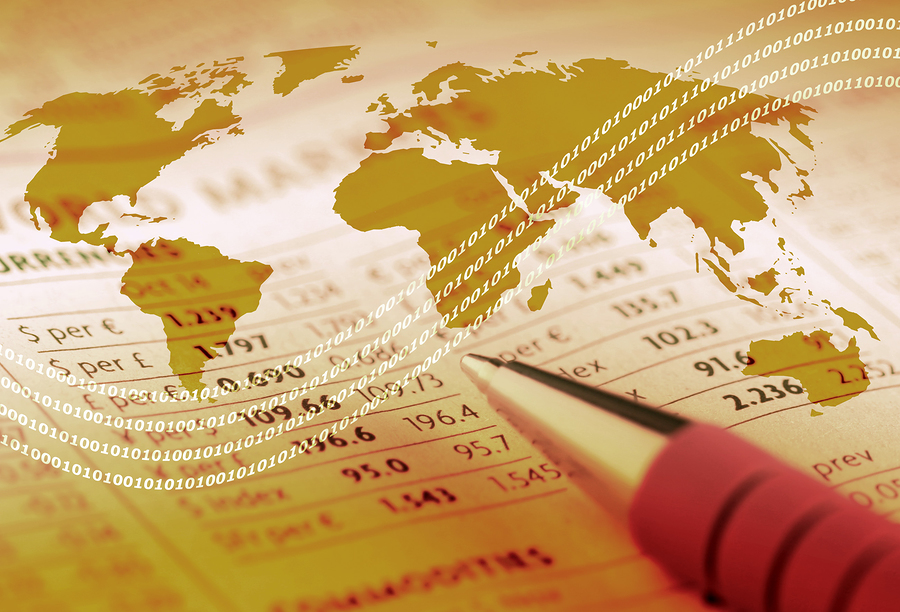 ПЛАН:* Отношения РФ с  США и ЕС* Отношения РФ с Турцией и Китаем* Перспективы развития России
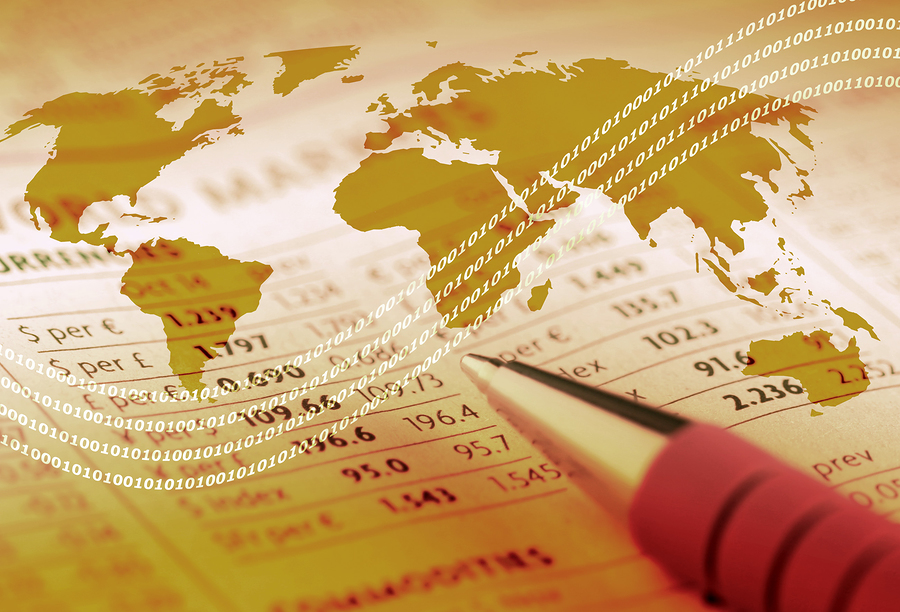 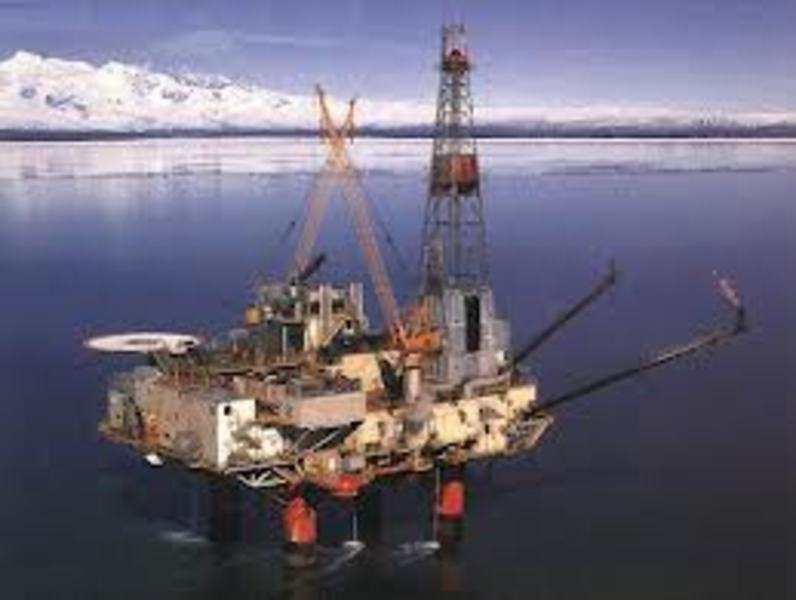 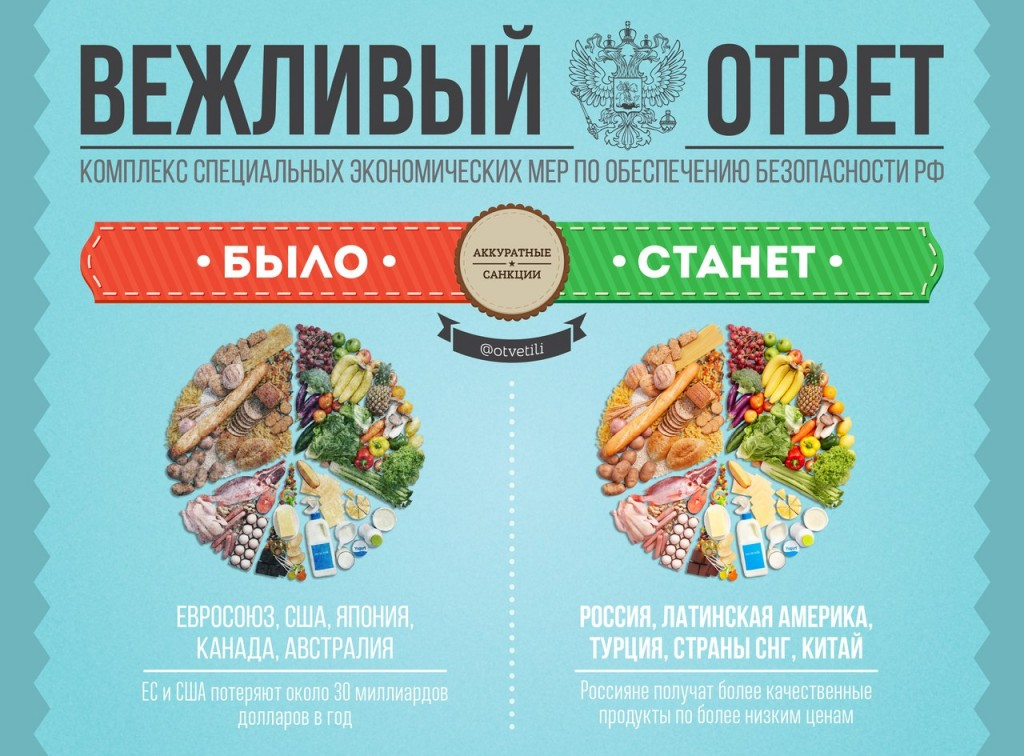 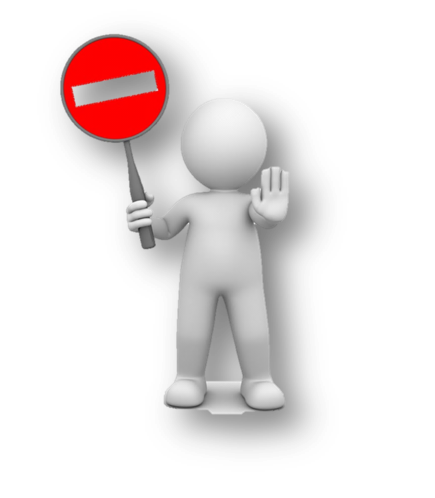 Нидерланды устраивают "томатные битвы"
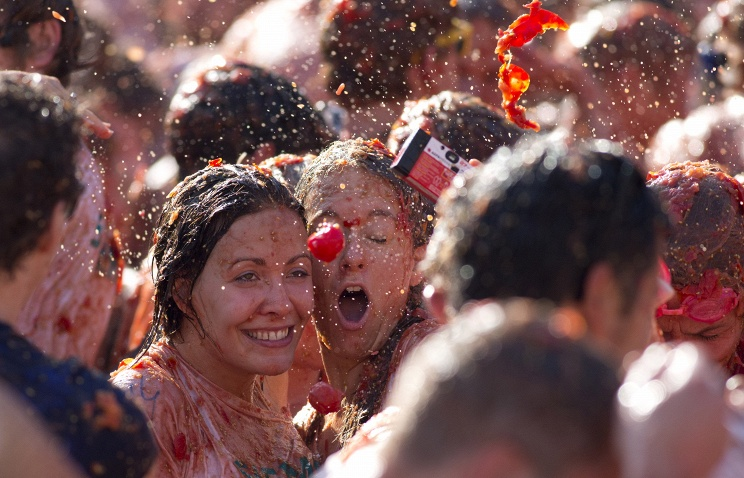 Фермеры Польши раздают картофель бесплатно
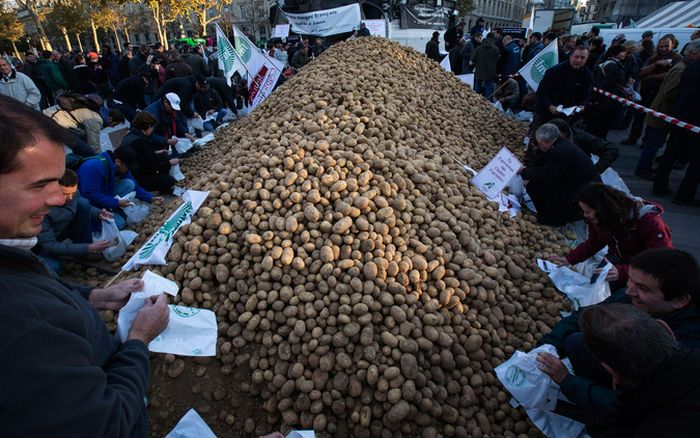 Испанские фермеры сожгли флаг ЕС на урожае персиков
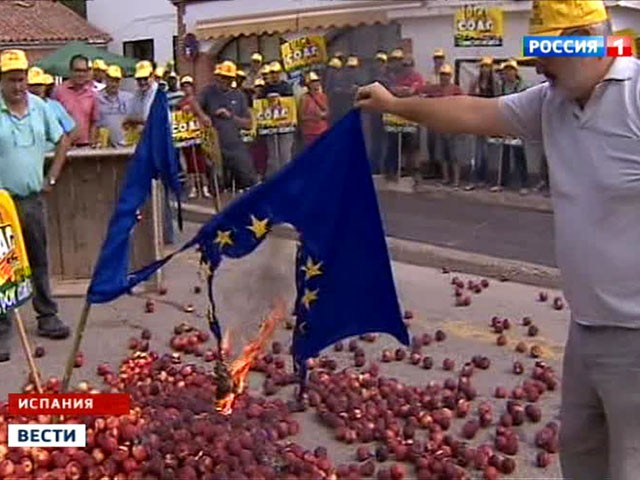 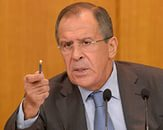 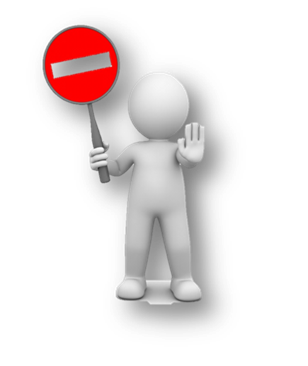 «Наверное, все знают, как активно используется российское воздушное пространство авиакомпаниями различных стран, включая европейские, американские, азиатские. Я не сторонник того, чтобы действовать методами запретов, того, чтобы создавать реальные проблемы для пассажиров, простых граждан, которые не имеют никакого отношения к тому, что творят на Украине те, кто эту войну развязал», — сказал Лавров.
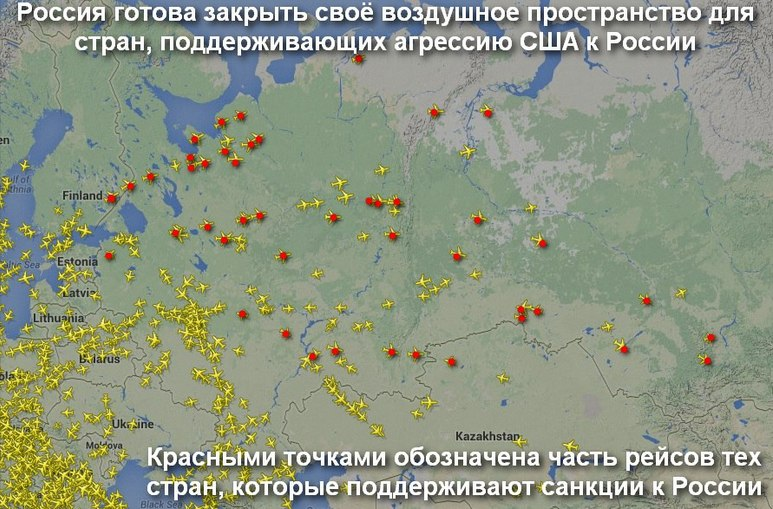 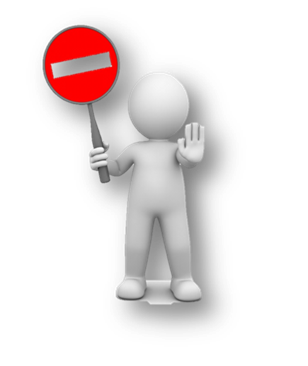 СДЕЛАНО В РОССИИ
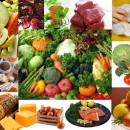 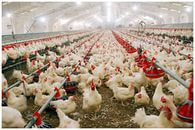 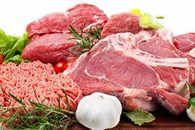 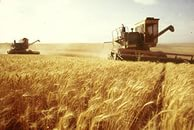 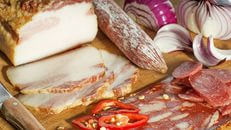 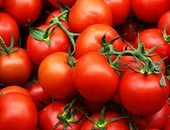 Визит В.В. Путина в Турцию 1 декабря 2014г.
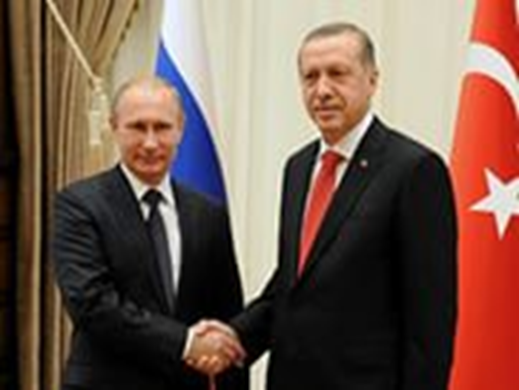 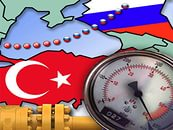 «Южный поток» с. Варваровка Анапский район
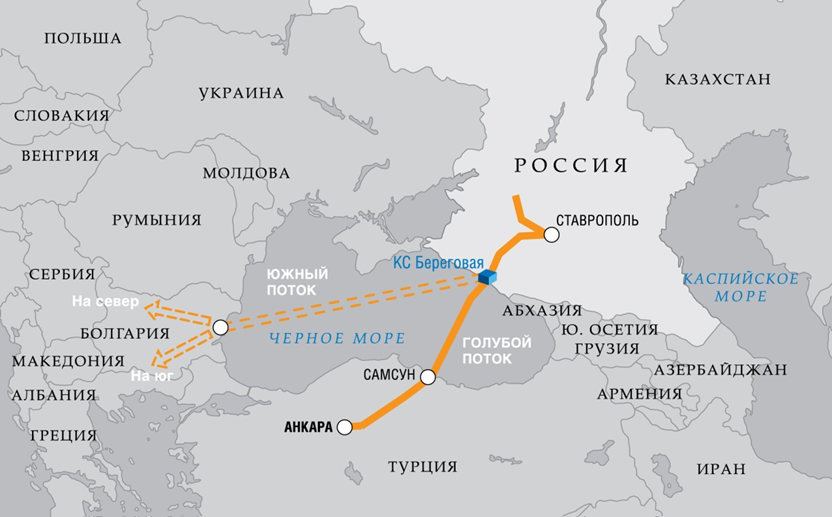 21 мая 2014 Россия и Китай подписали крупный газовый контракт
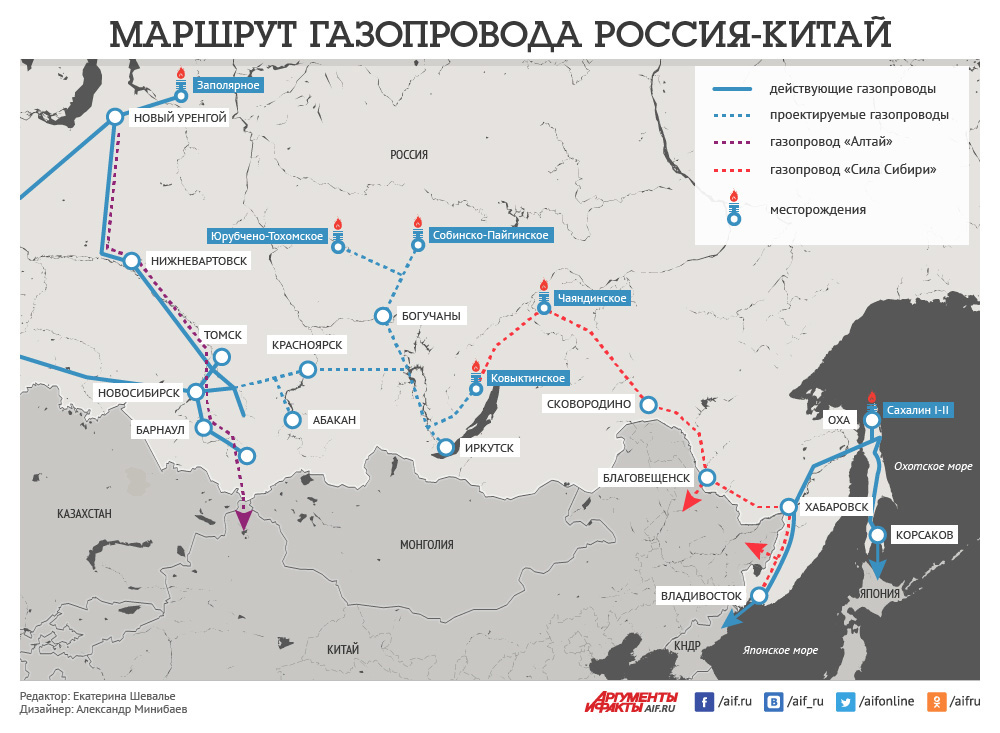 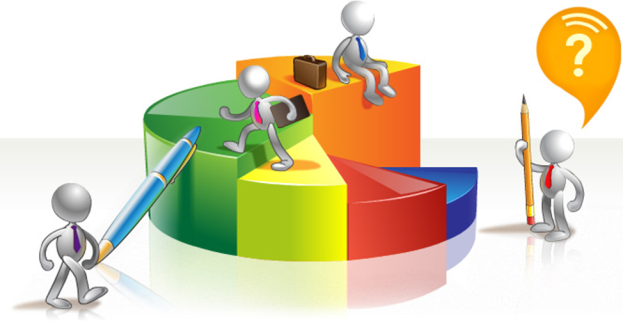 Минфин признал, что российскую экономику ждет трудный год. Самый сильный за последнюю пятилетку обвал цен на нефть, совпавший с санкциями Запада и прочим геополитическим негативом, не прошел даром для российской экономики. По мнению экспертов, прогноз отражает реальность — нефть дешевеет, цены растут, а рубль слабеет.